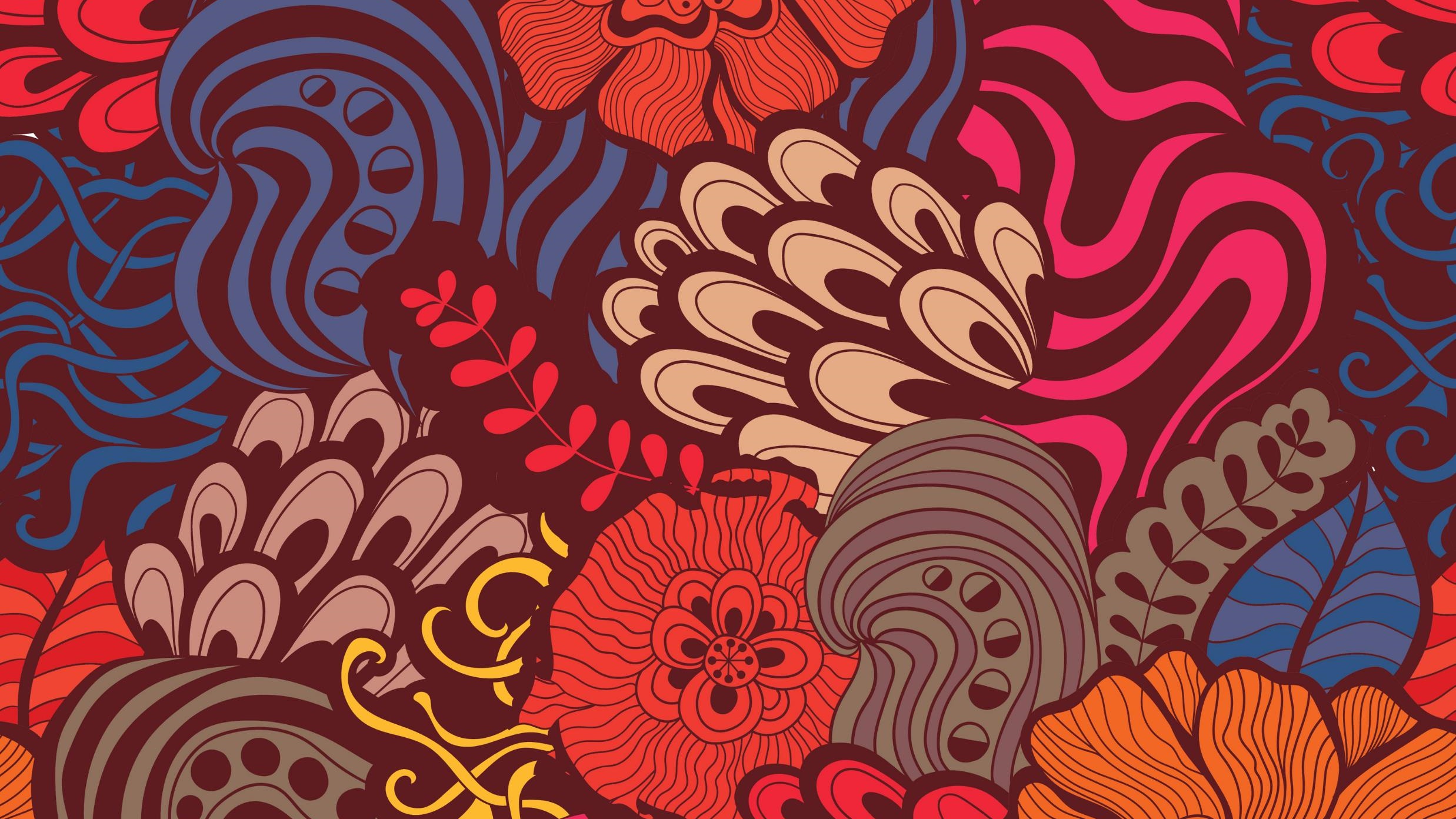 ŚWIĘTO INTEGRACJI
09.06.2021r.
„Żeby świat był lepszy, konieczna jest miłość do każdego człowieka,
i tolerancja, bez względu na rasę, religię i narodowość”
Irena Sendlerowa
SZKOLNY DZIEŃ INTEGRACJI
Dnia 9 czerwca obchodziliśmy w naszej szkole DZIEŃ INTEGRACJI
Od wielu lat przyświeca nam idea tolerancji i otwartości na drugiego człowieka, niezależnie od jego możliwości intelektualnych czy fizycznych. Promujemy ideę integracji poprzez wspólną naukę i zabawę, wzajemne wspieranie się, życzliwe słowa oraz „pomocną dłoń”, która zawsze wspiera wszystkie dzieci. Święto integracji w naszej szkole to promocja ponadczasowych wartości takich jak dobroć, zrozumienie, otwartość,
akceptacja, szacunek, życzliwość.
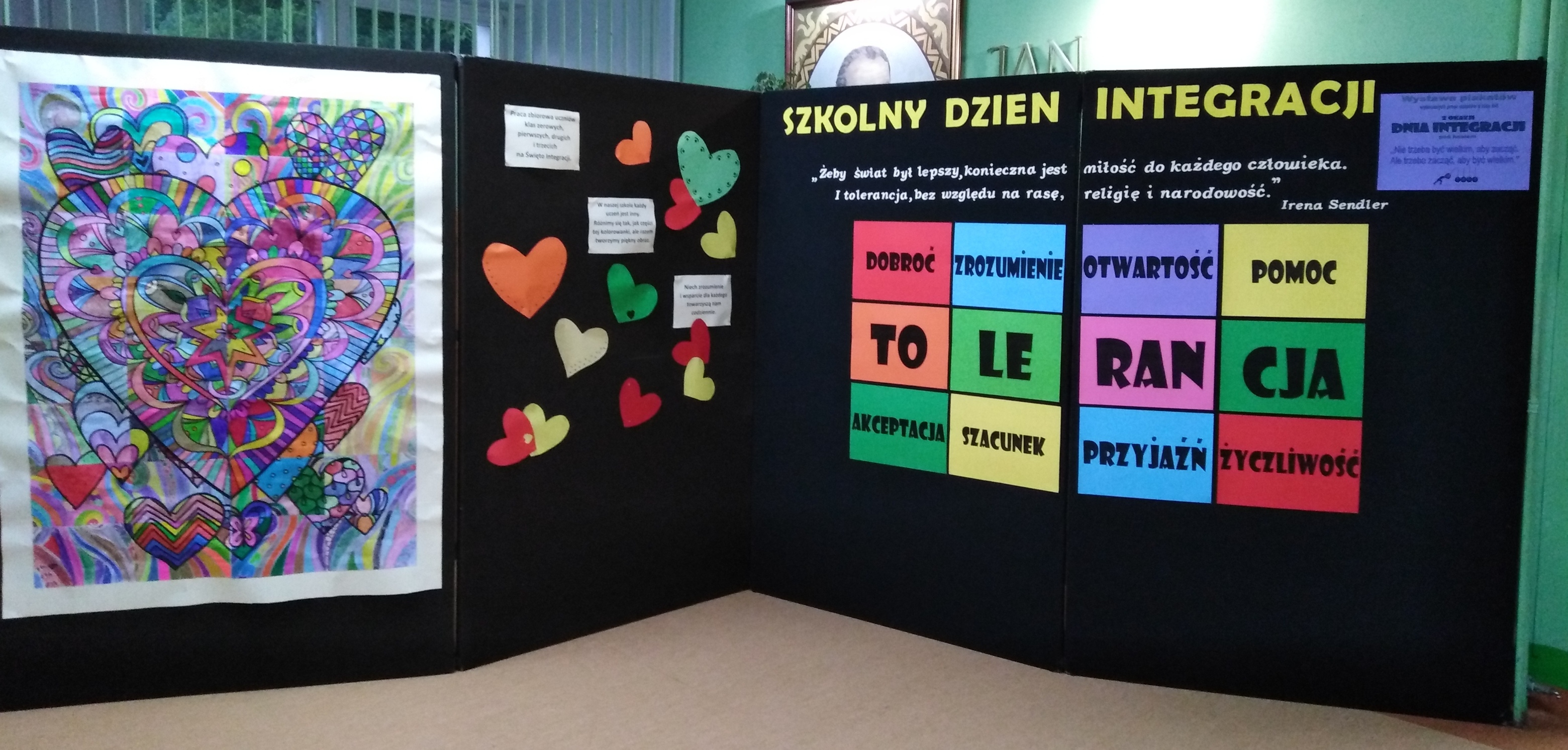 09.06.2021
Zapraszamy do obejrzenia wystawy plakatów 
wykonanych przez uczniów z klas 0 – 8 
z okazji Dnia Integracji 
pod hasłem:

„Nie musisz być wielkim, aby zacząć, 
Ale musisz zacząć, żeby być wielkim”
Les Brown



Oto Ci, którzy się nie poddali…
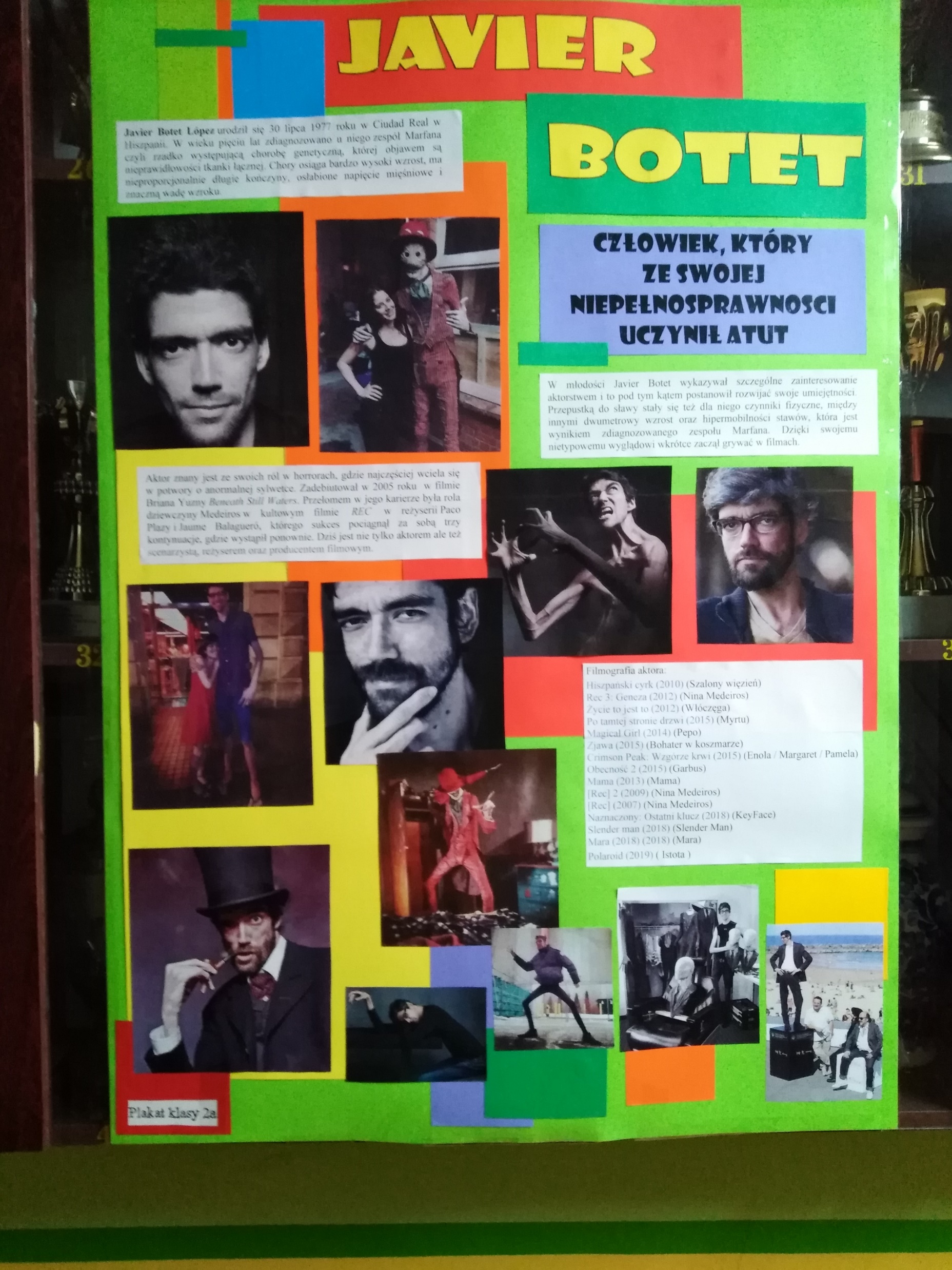 09.06.2021
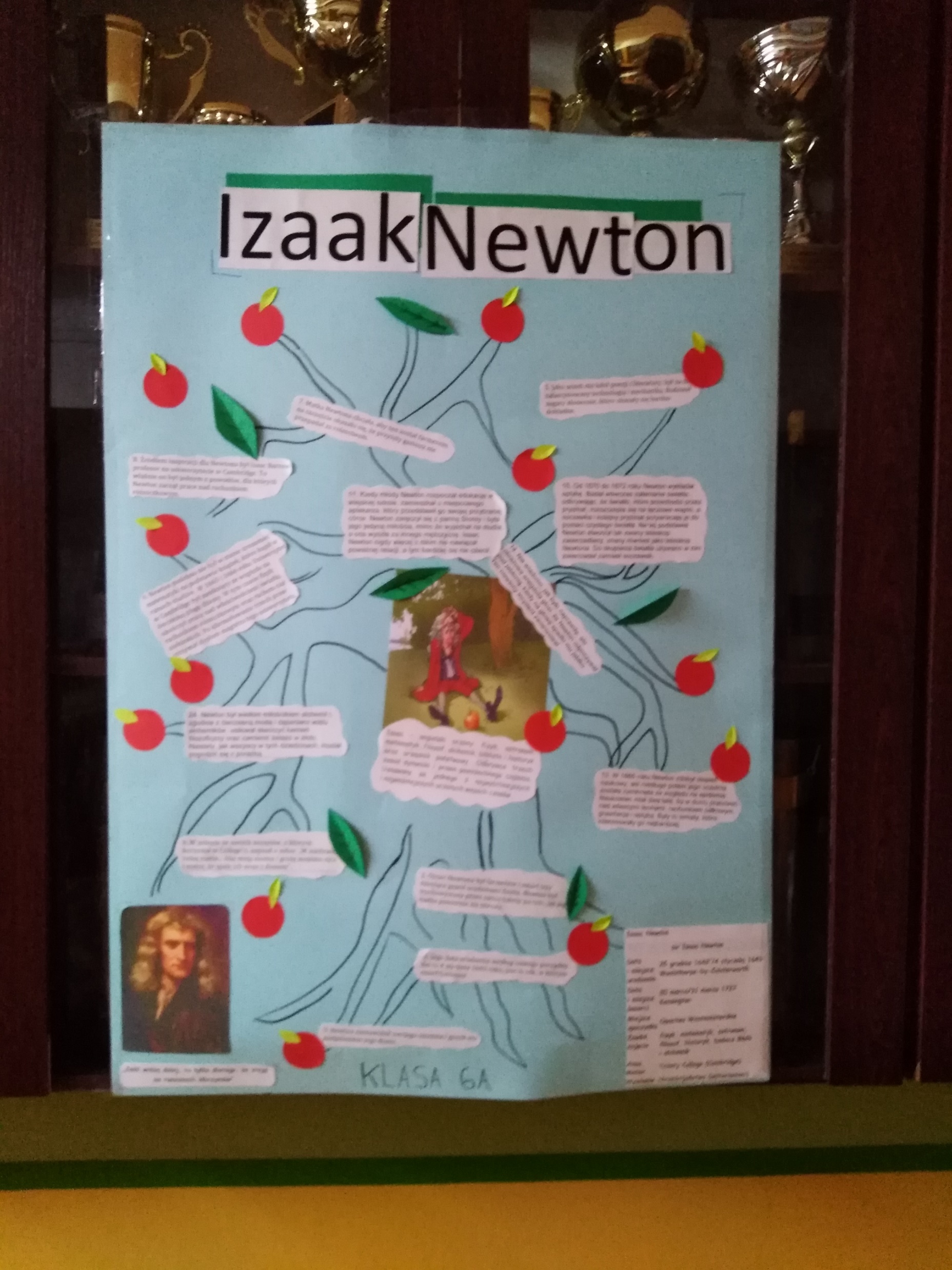 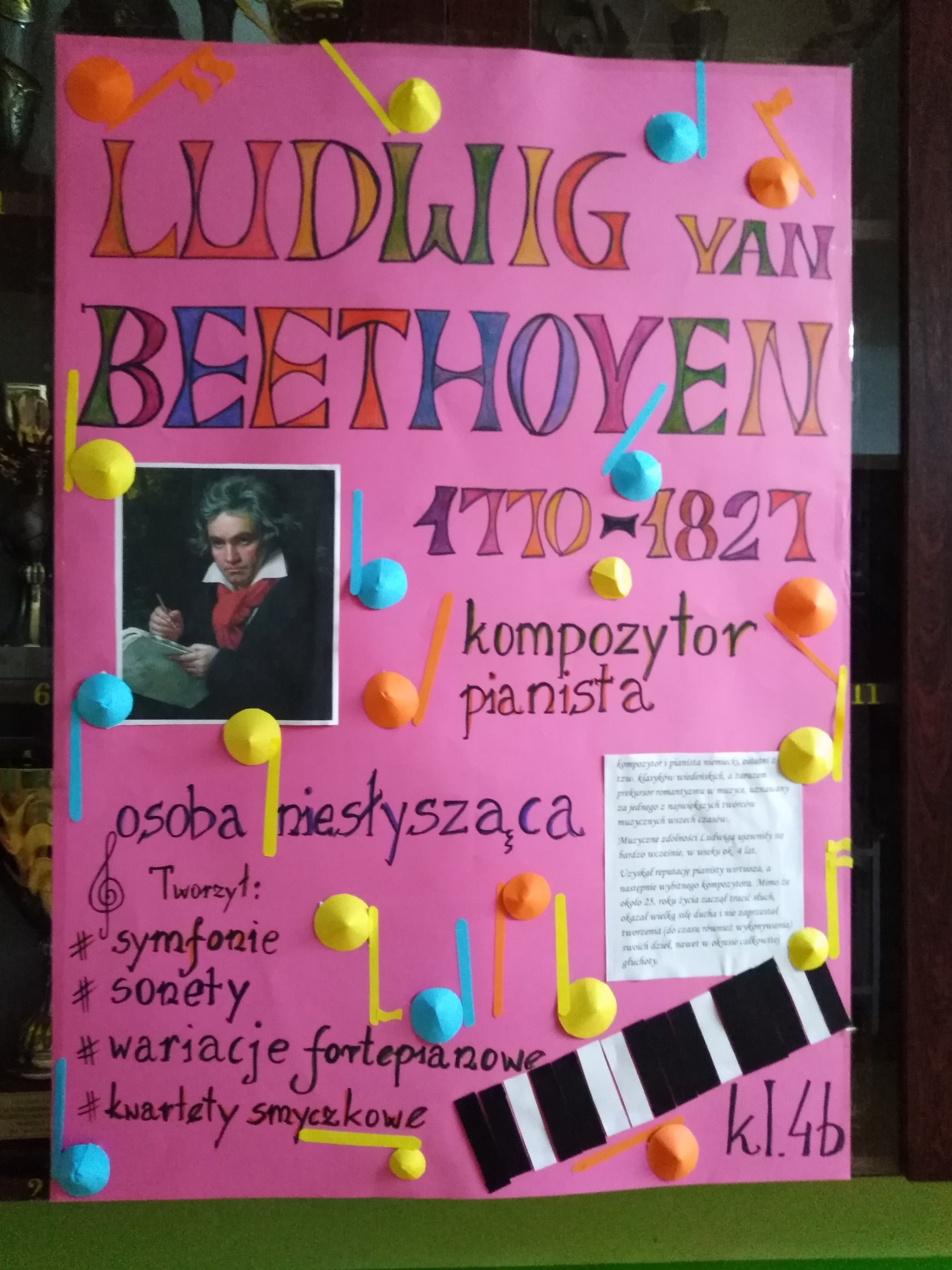 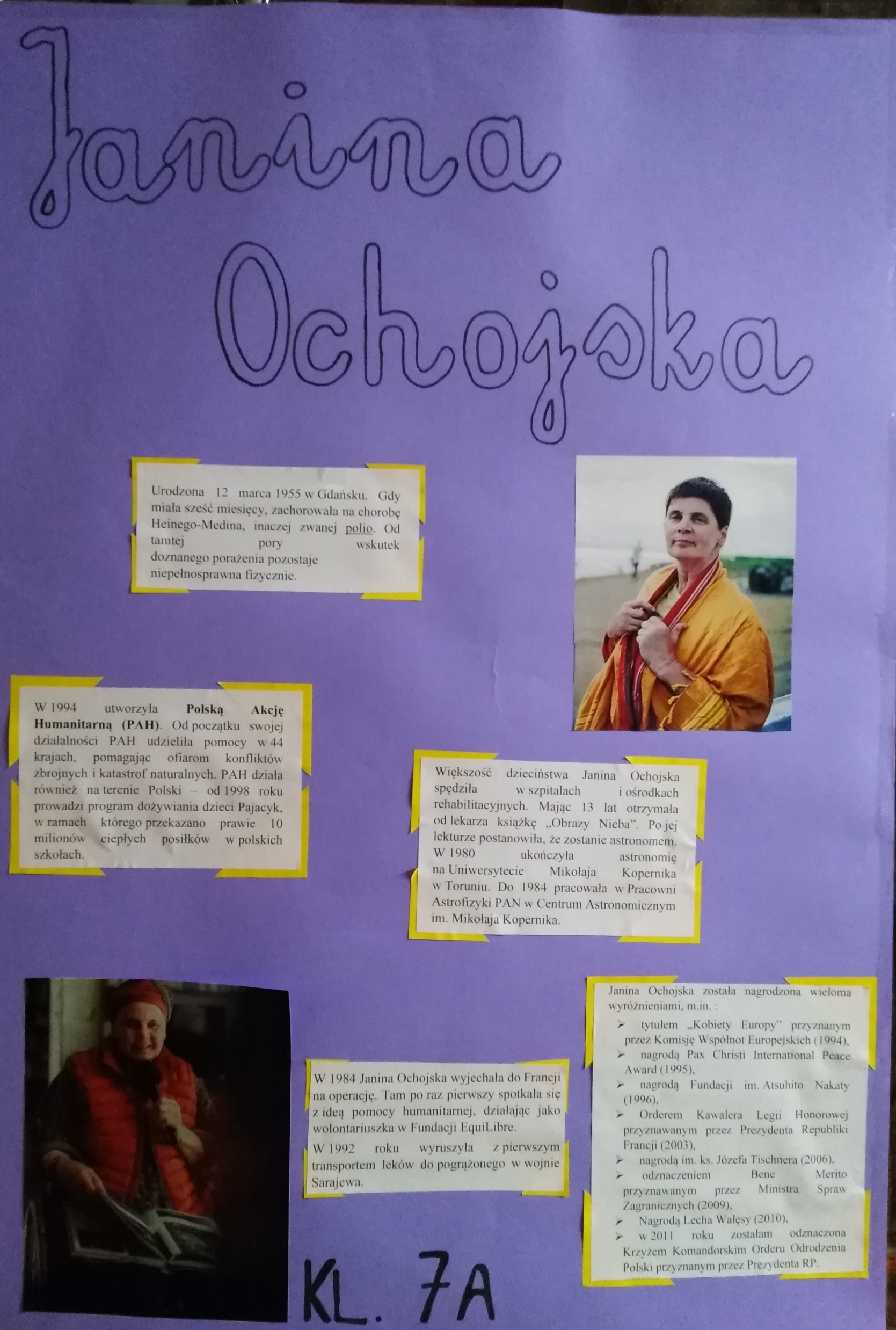 09.06.2021
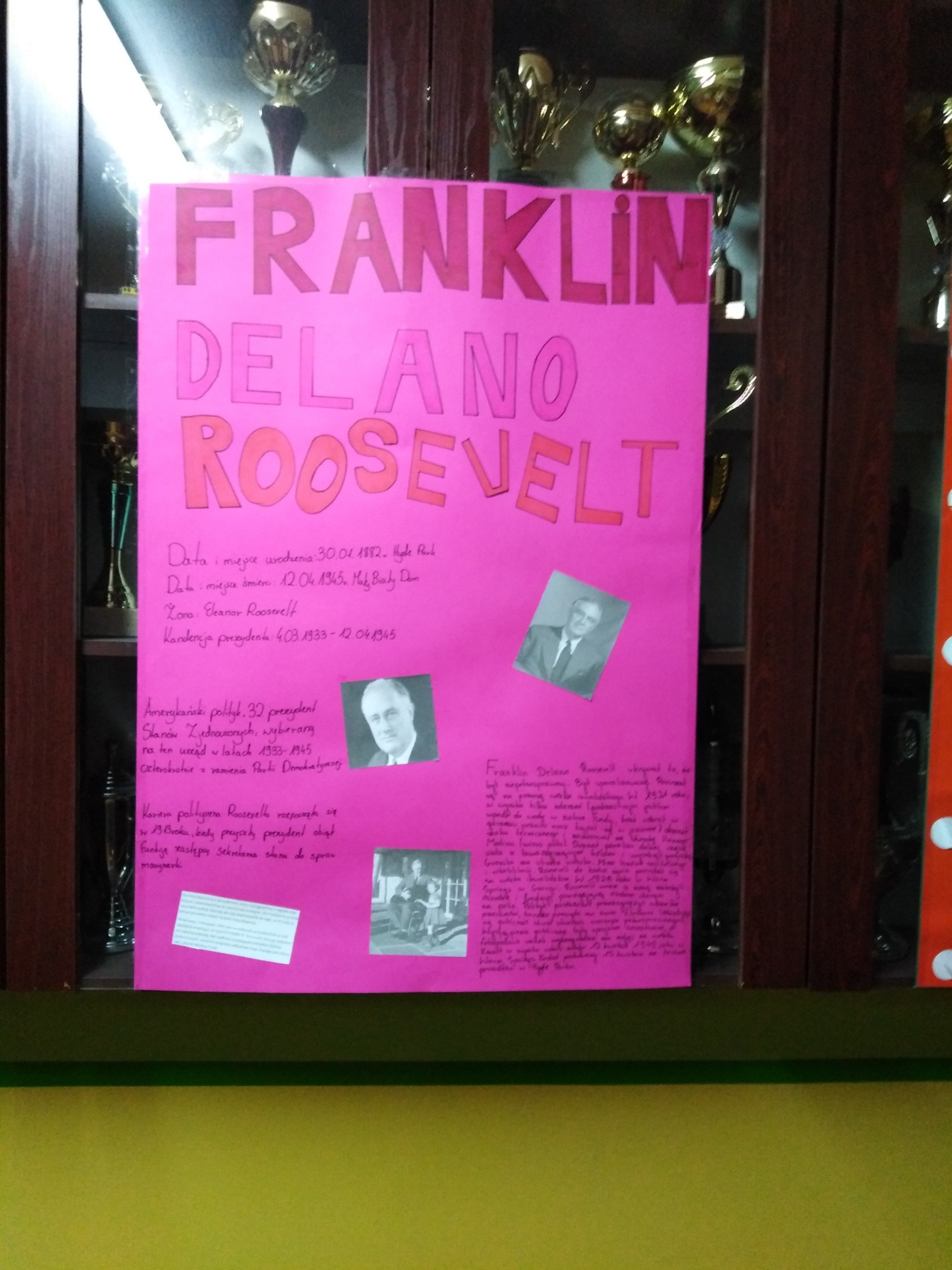 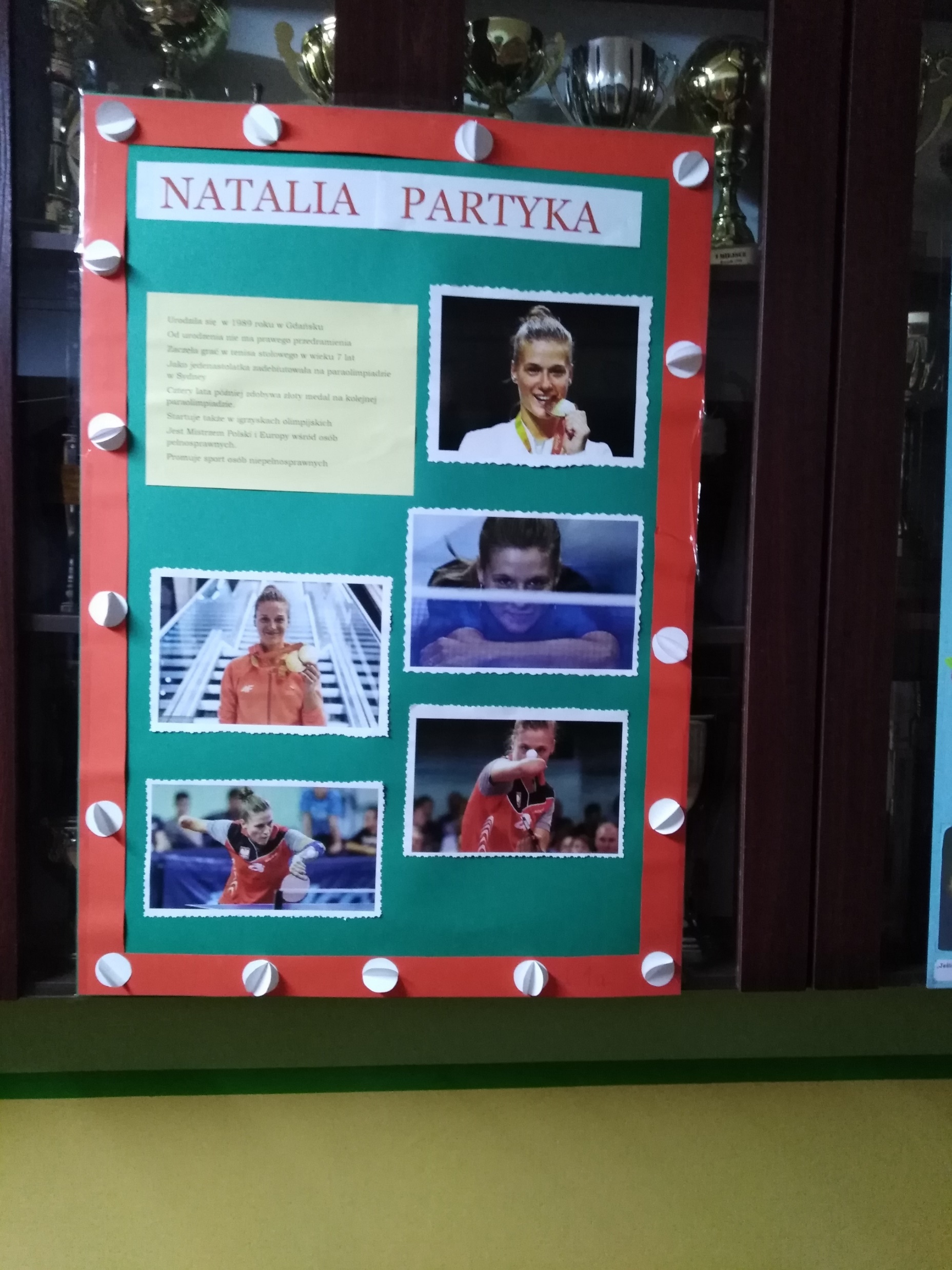 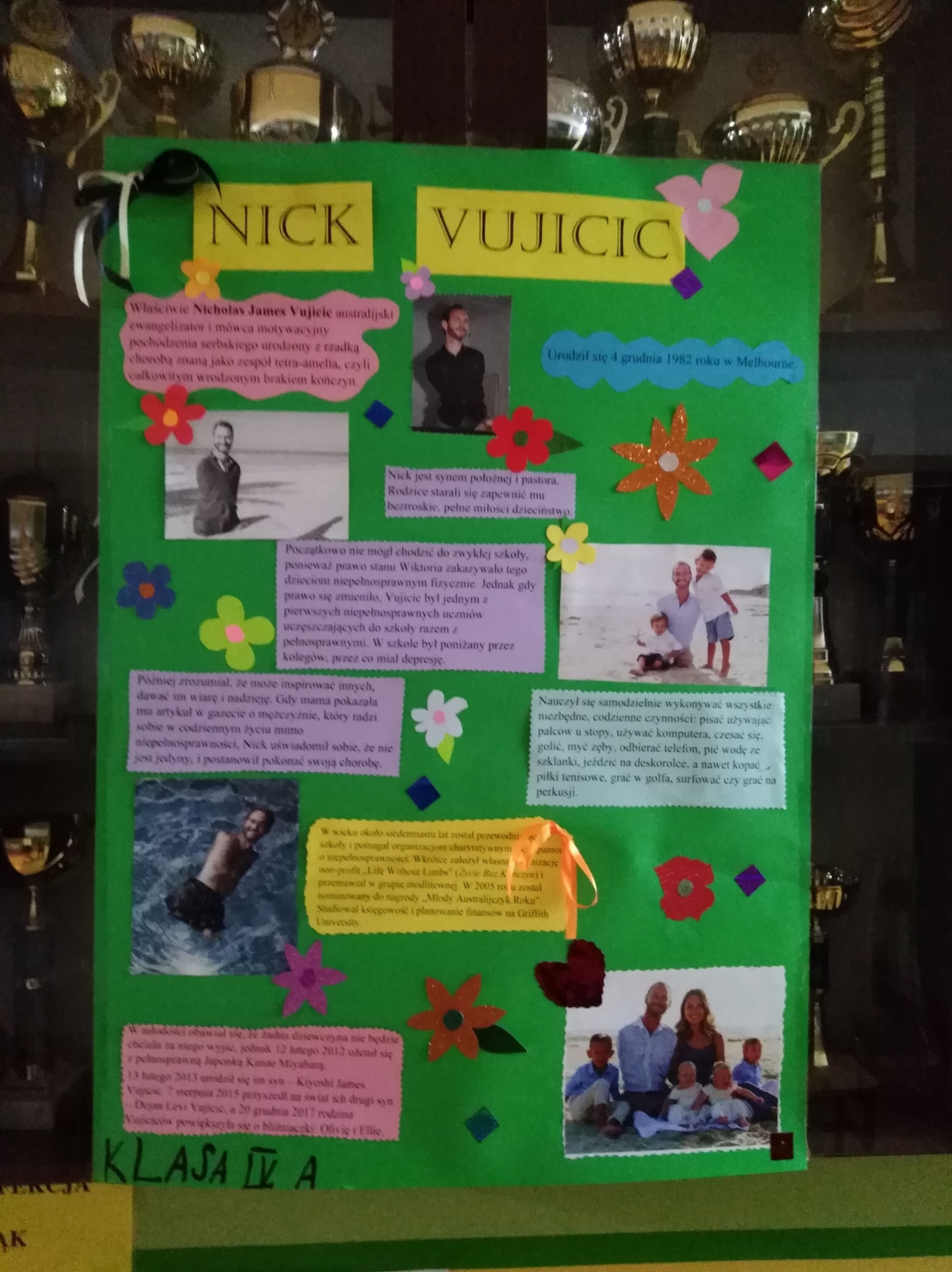 09.06.2021
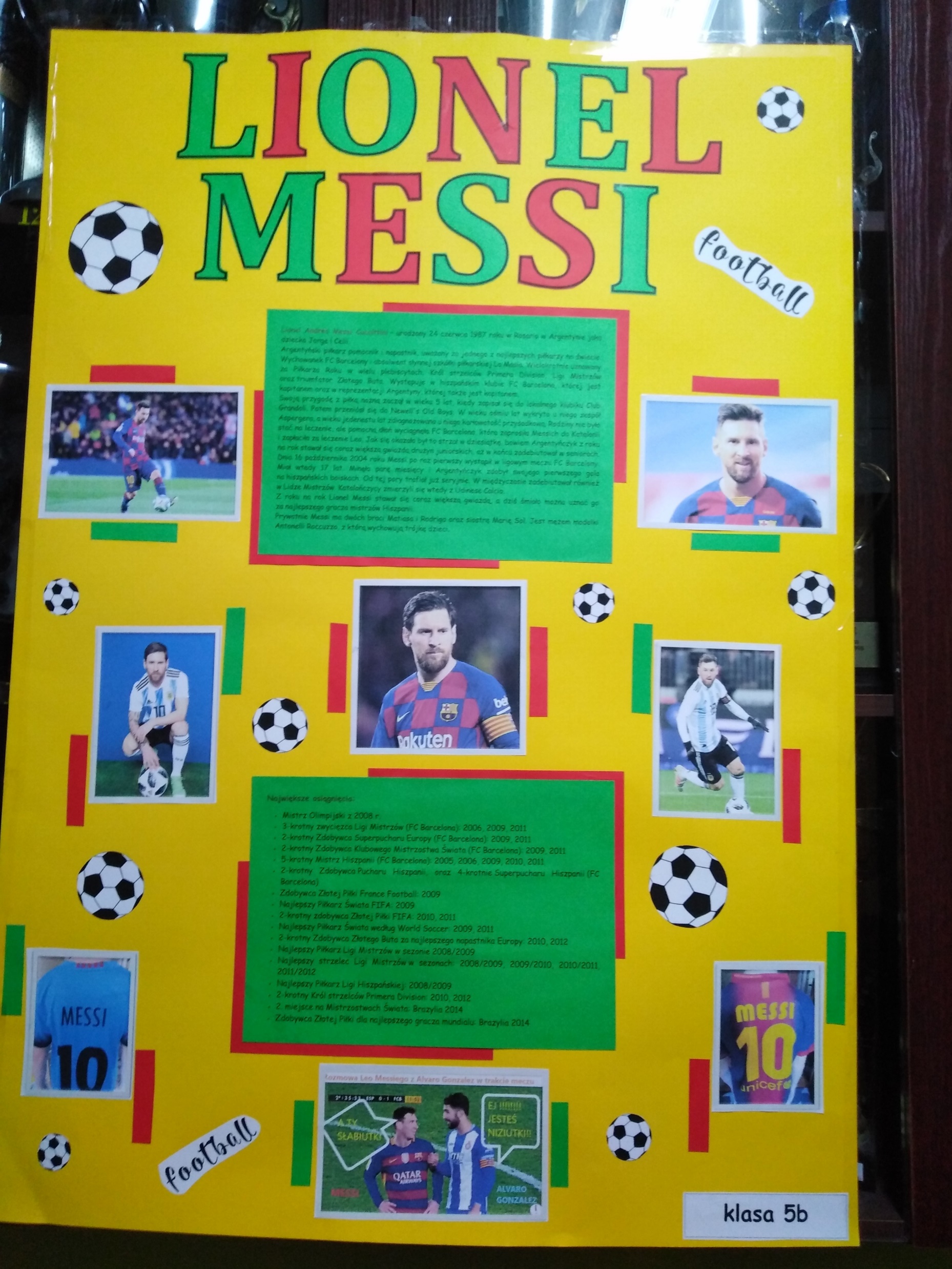 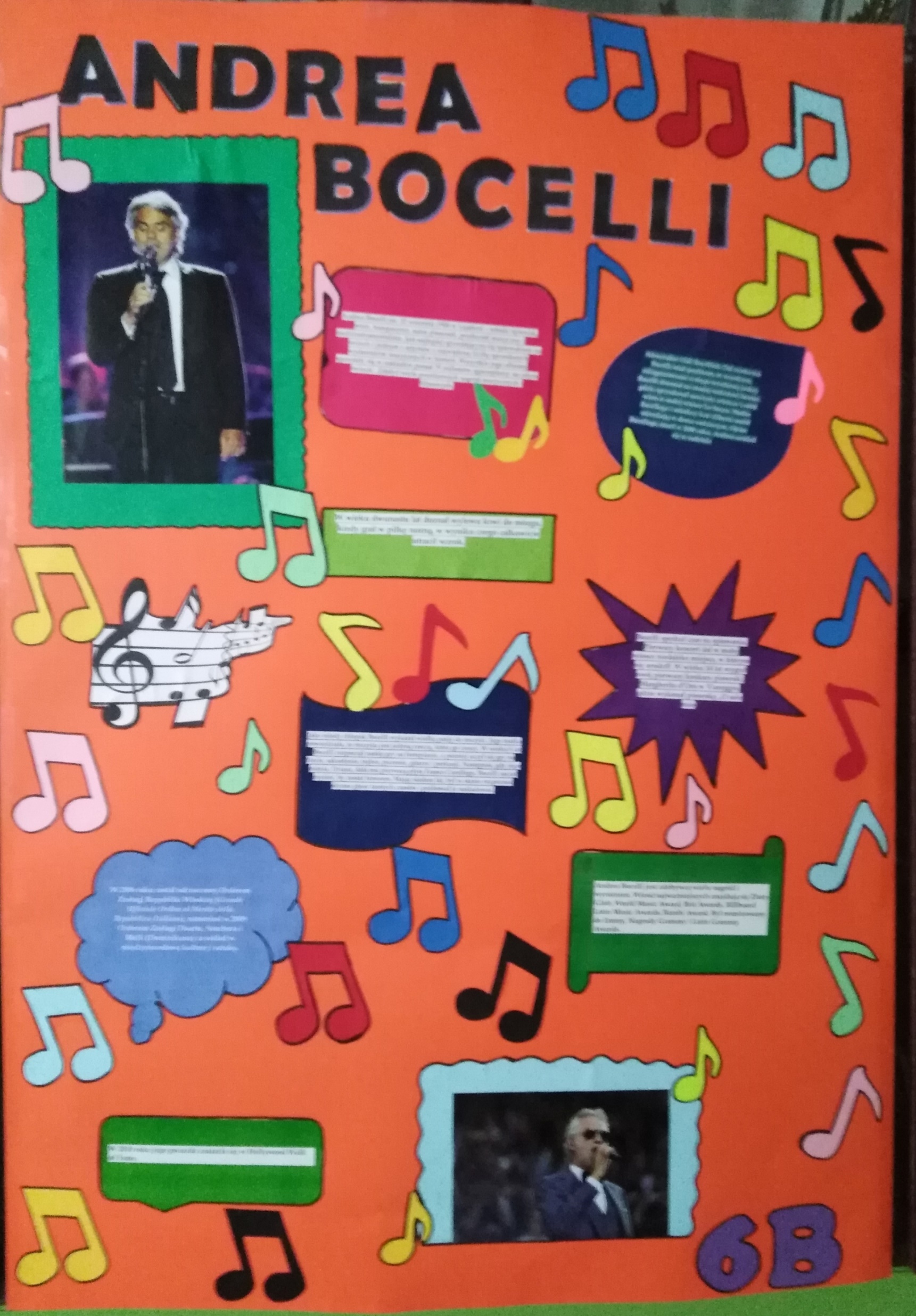 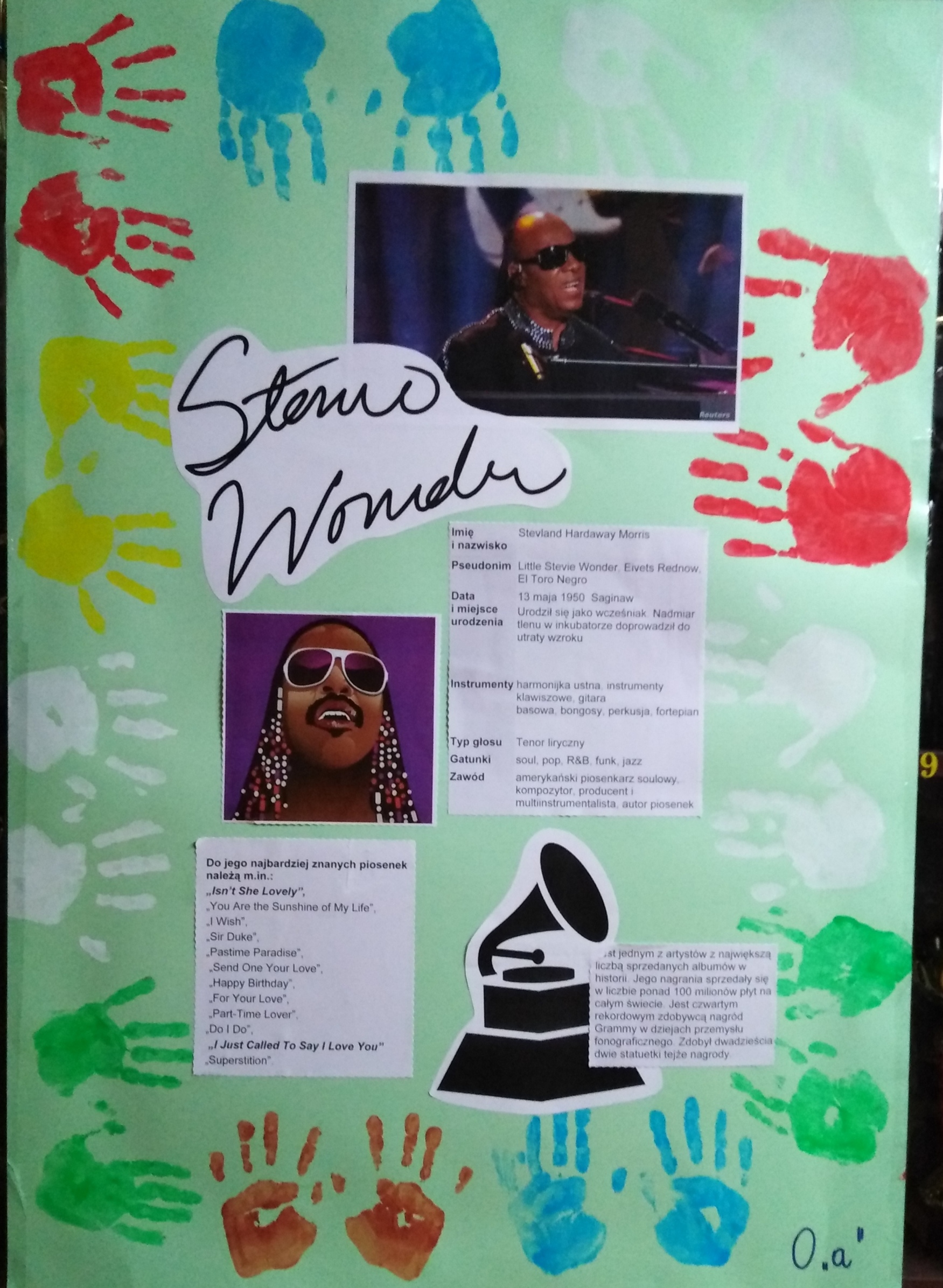 09.06.2021
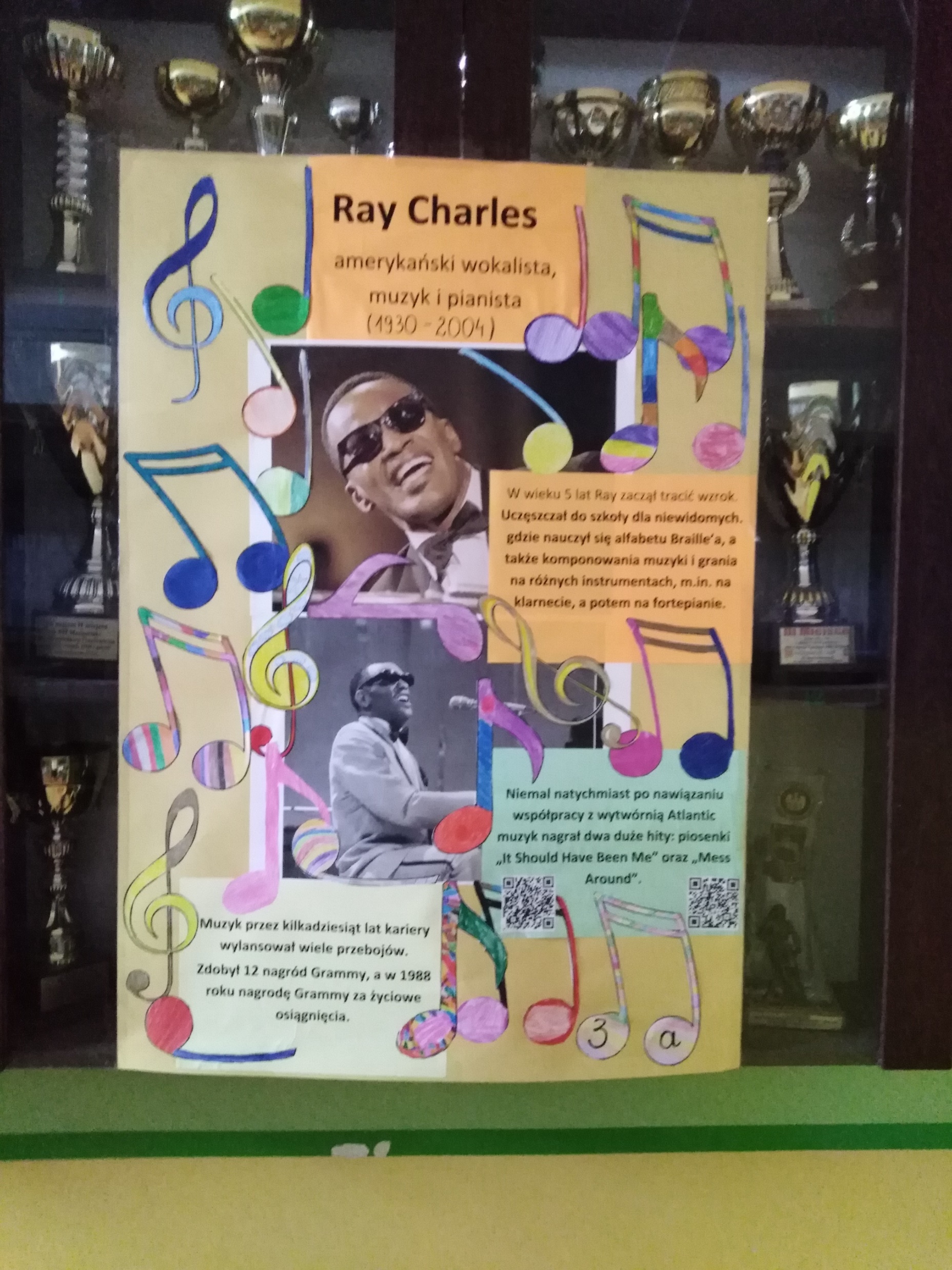 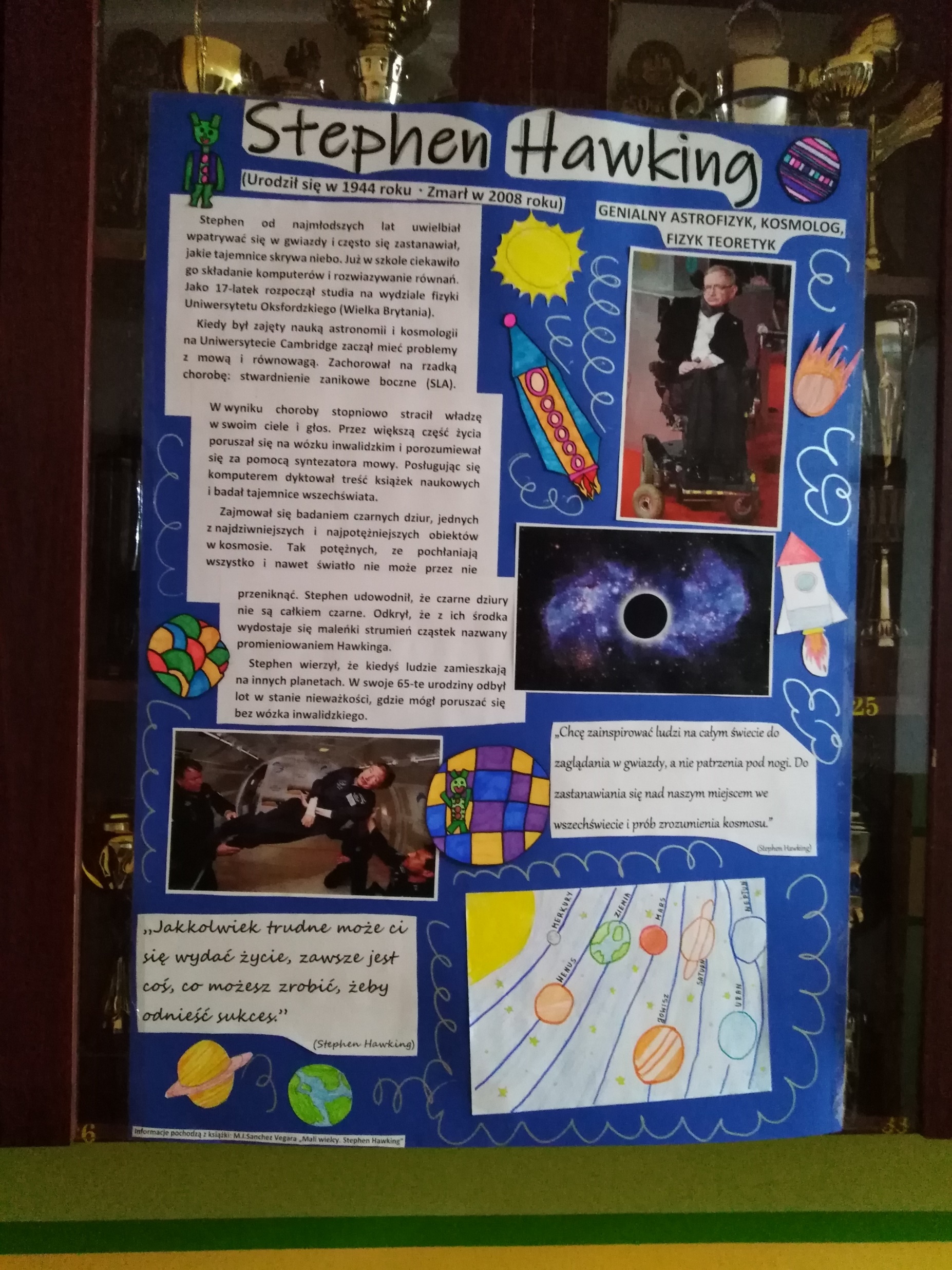 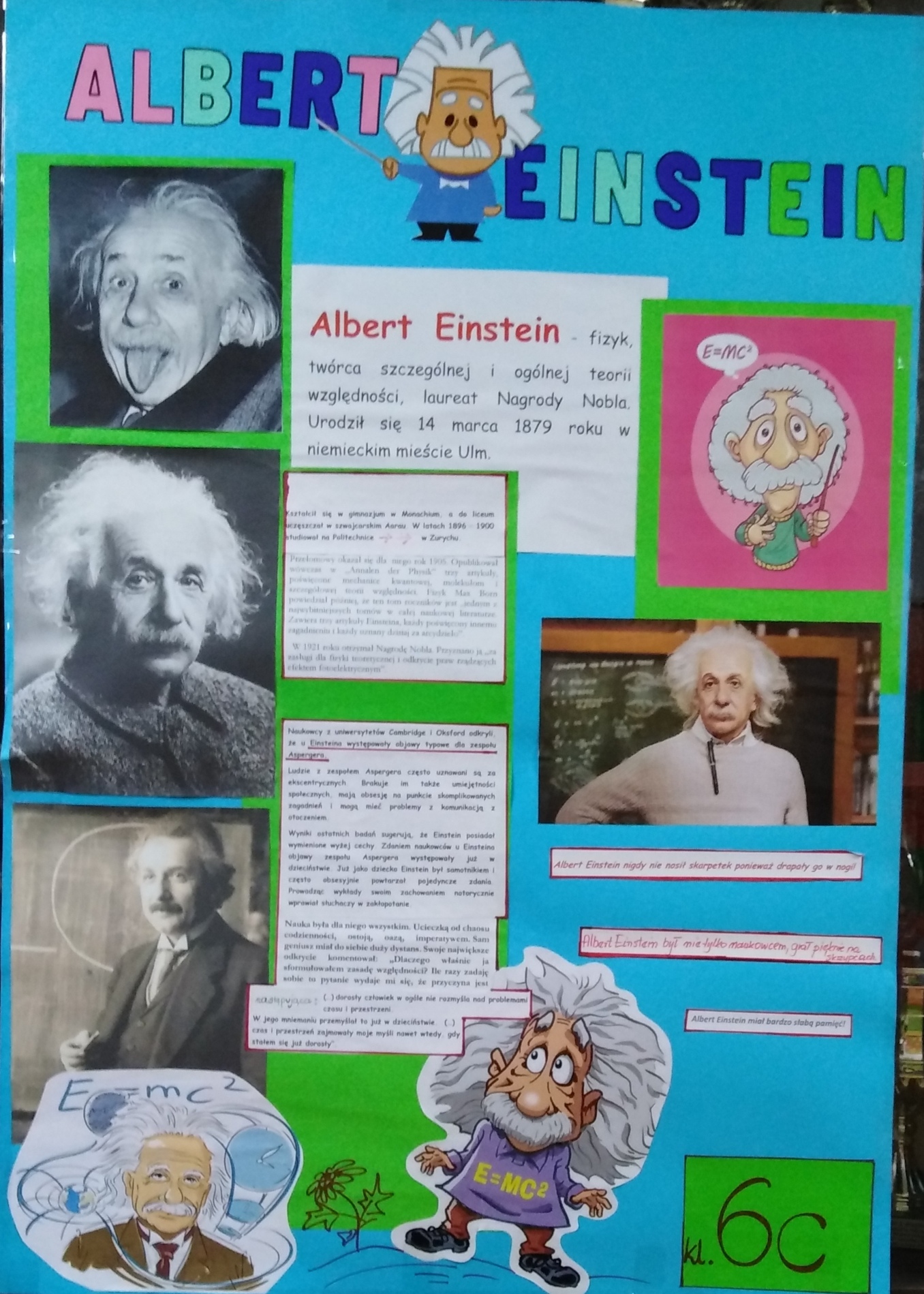 09.06.2021
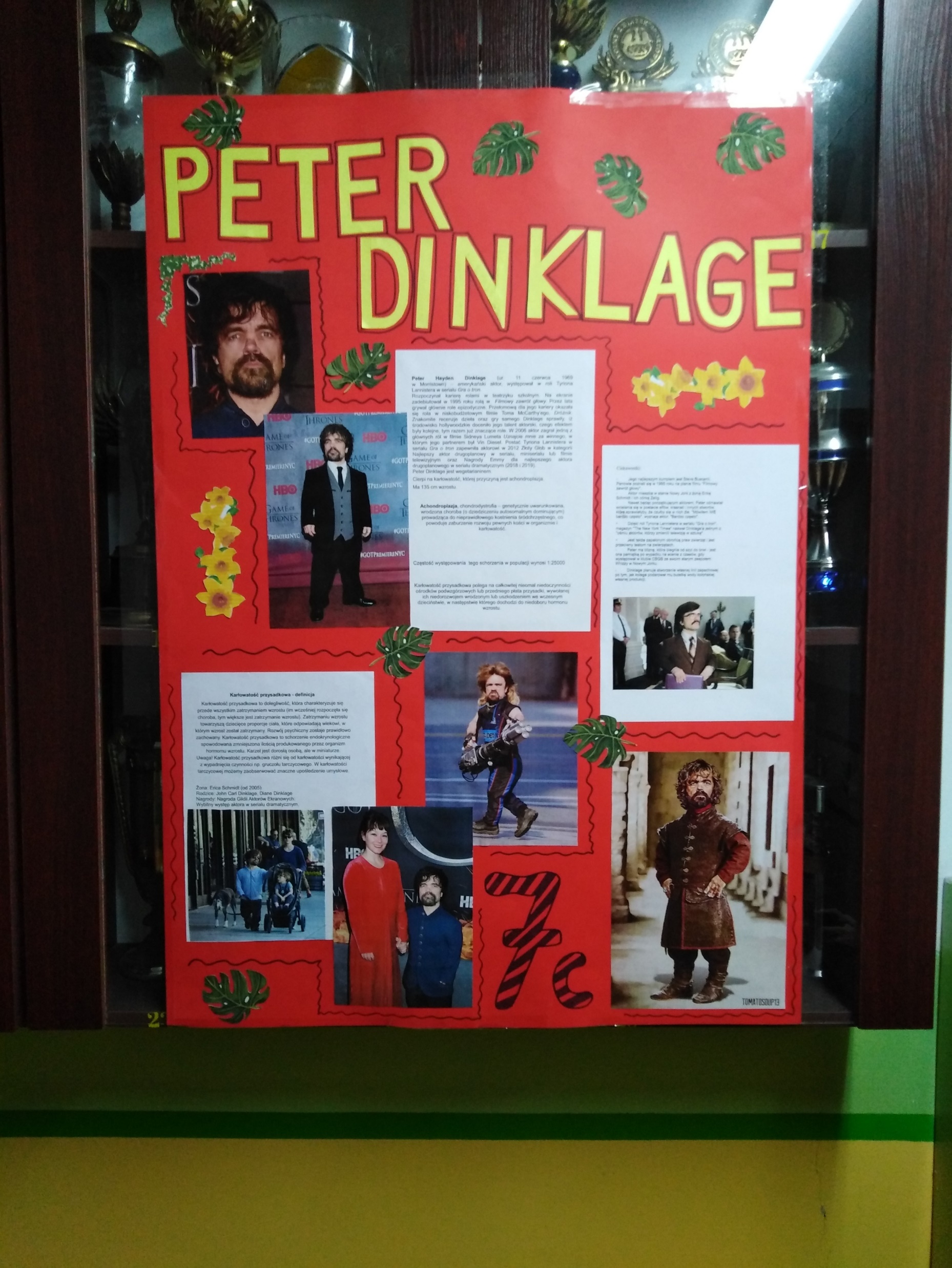 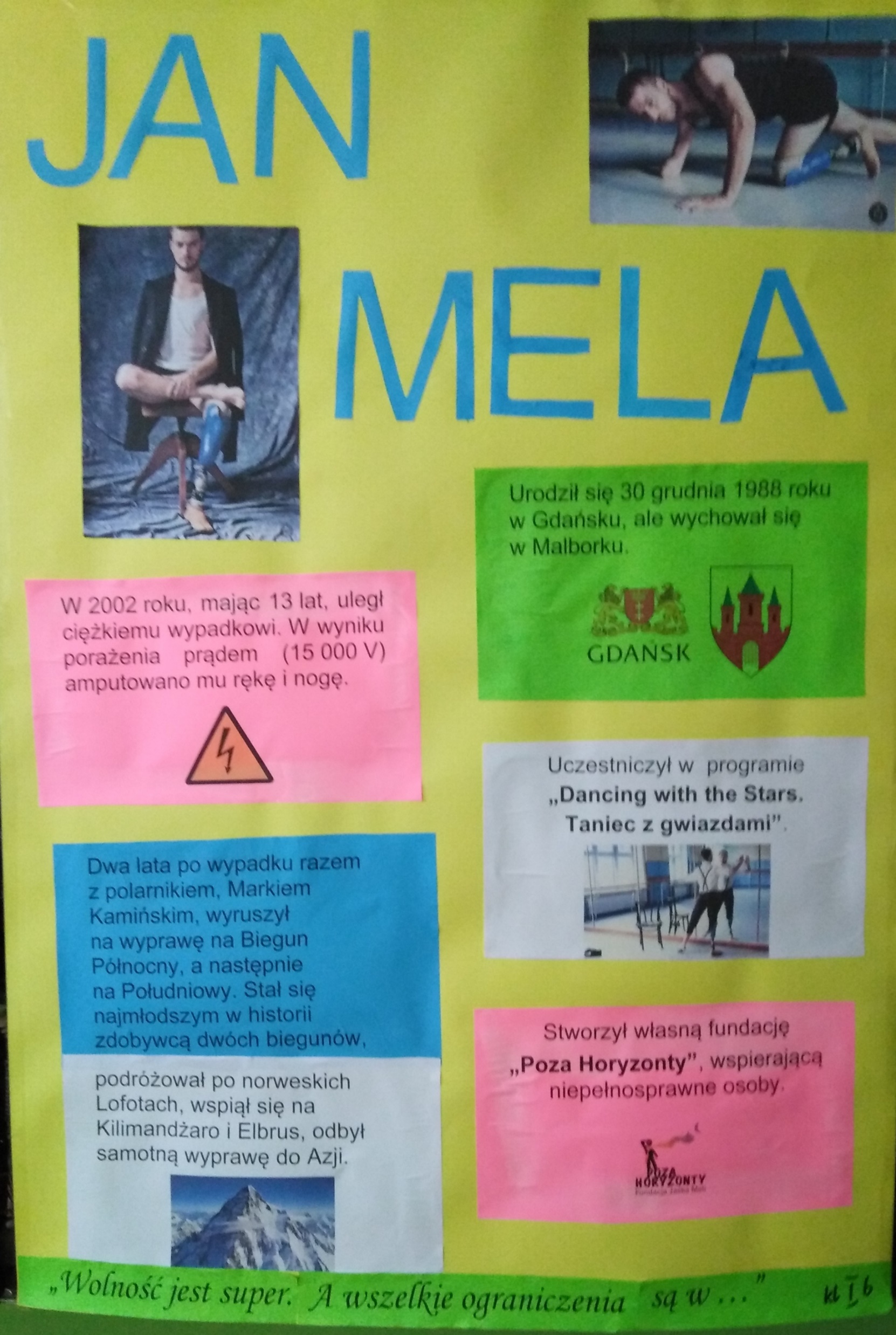 09.06.2021
Zaprosiliśmy do wspólnej zabawy:KOPERTA DOBRYCH MYŚLI     Weź dobrą myśl na dziś…
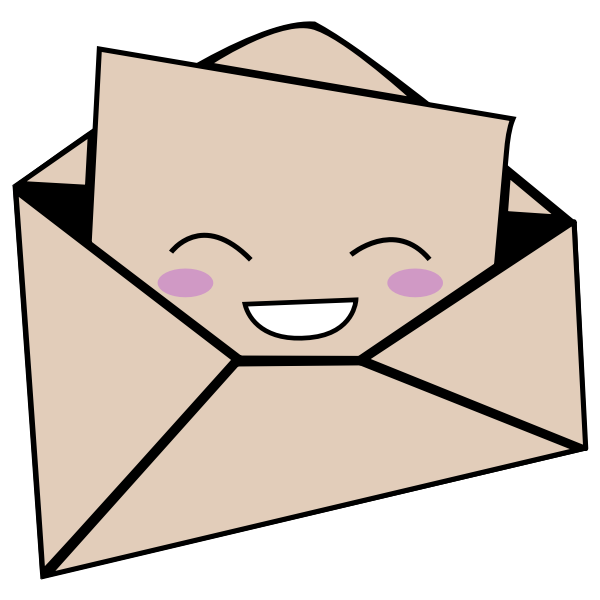 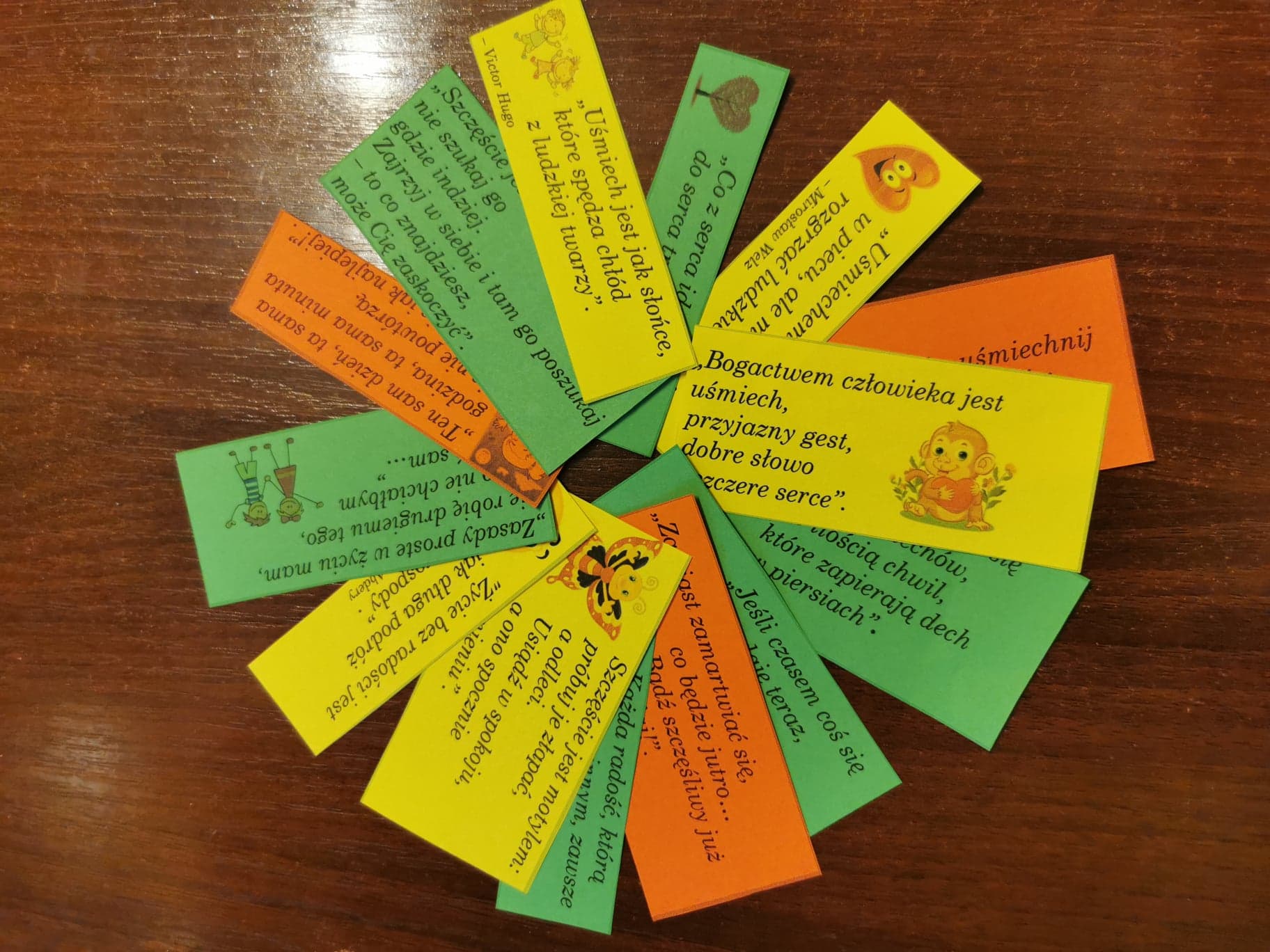 09.06.2021
KOPERTA DOBRYCH MYŚLI:Każdy z wychowawców otrzymał kopertę z karteczkami, na których zapisaliśmy dobre myśli. Można było nimi obdzielić wszystkich. Dziś każdy uczeń i nauczyciel mógł podarować drugiemu człowiekowi piękne, życzliwe słowa na dobry dzień.
09.06.2021
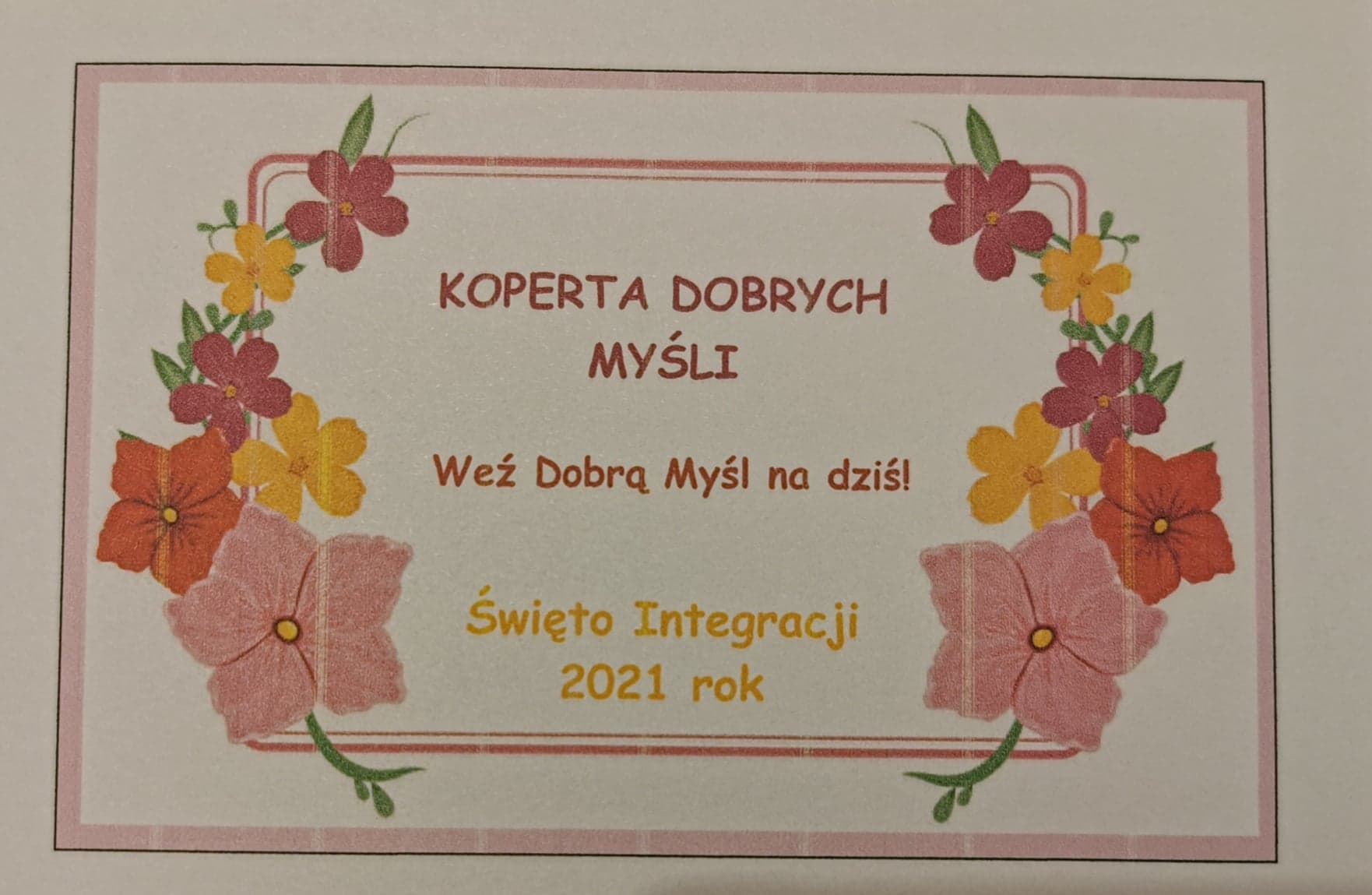 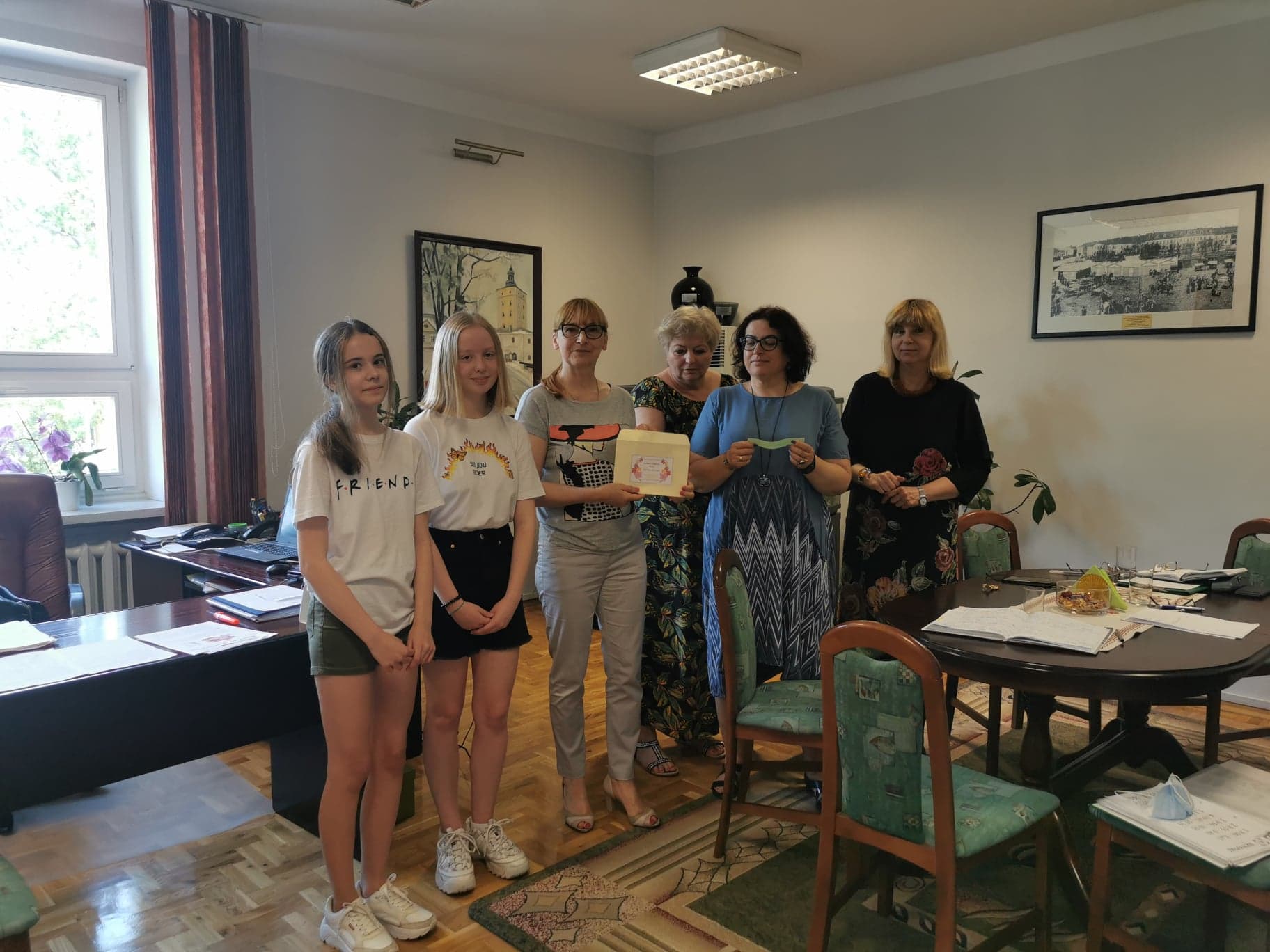 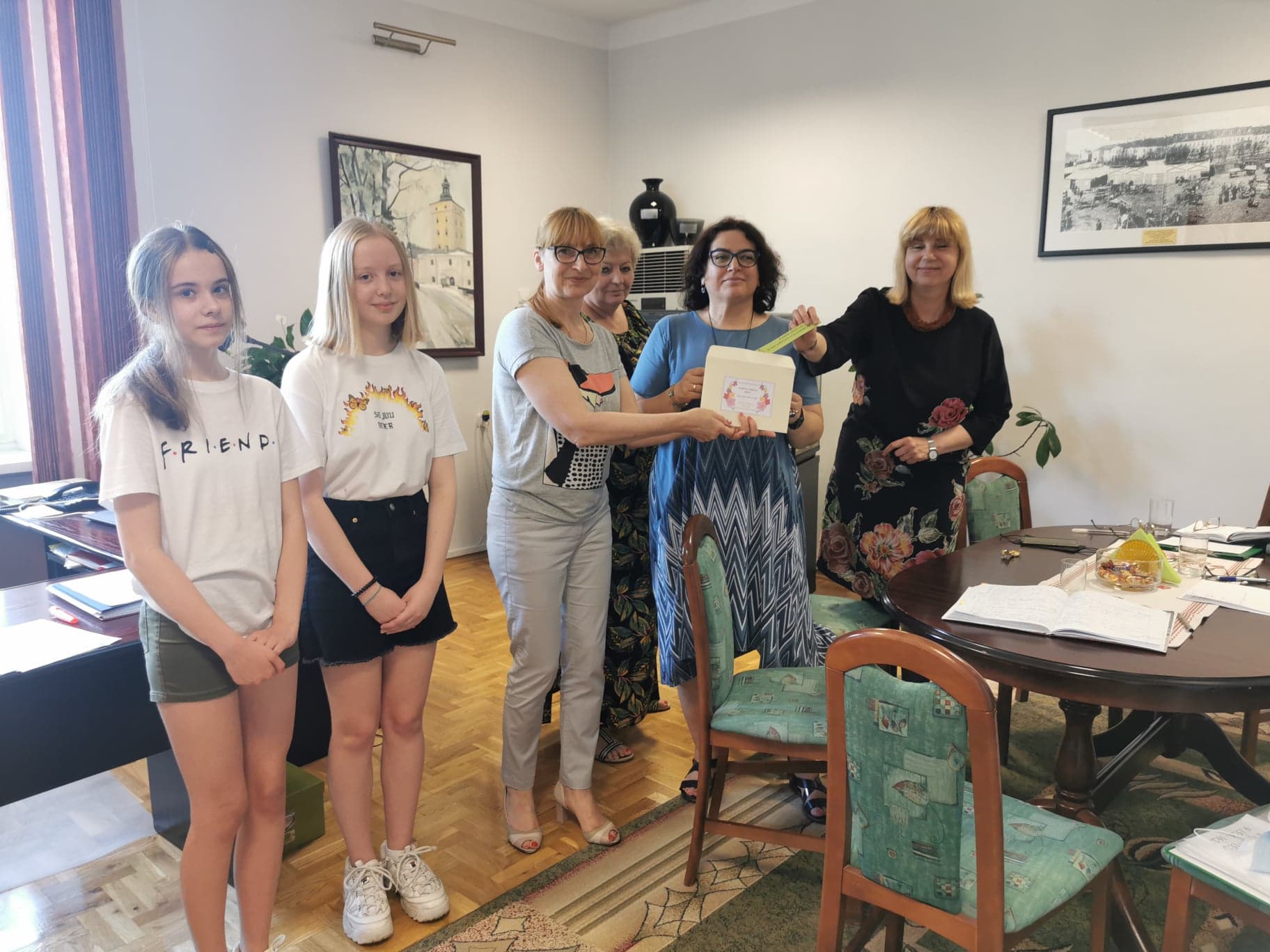 09.06.2021
W naszej szkole każdy uczeń jest inny. Różnimy się tak jak części tej kolorowanki, którą stworzyły dzieci z młodszych klas, ale razem tworzymy piękny obraz.Niech zrozumienie i wsparcie towarzyszą każdemu z nas na co dzień.                                         DZIĘKUJEMY !
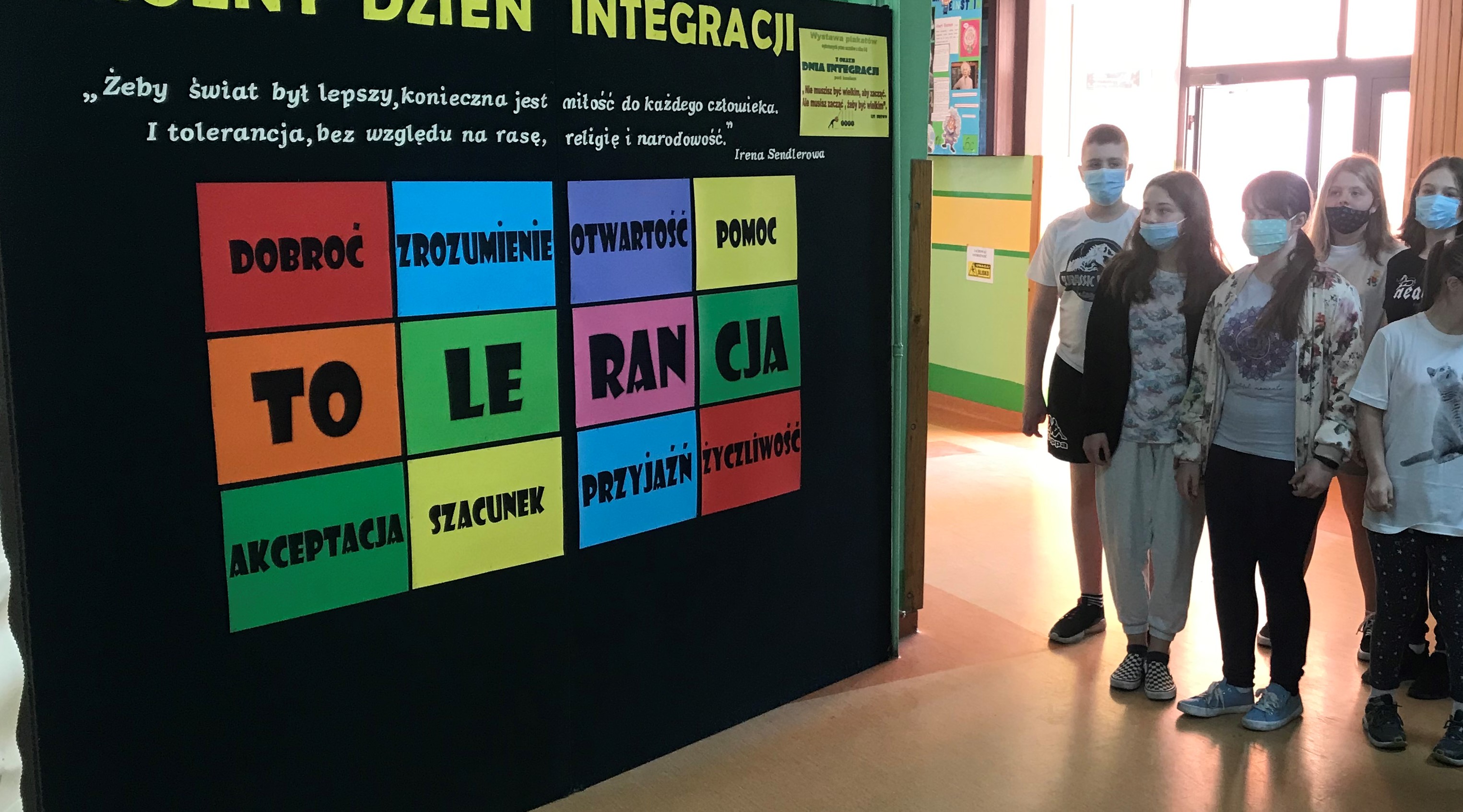 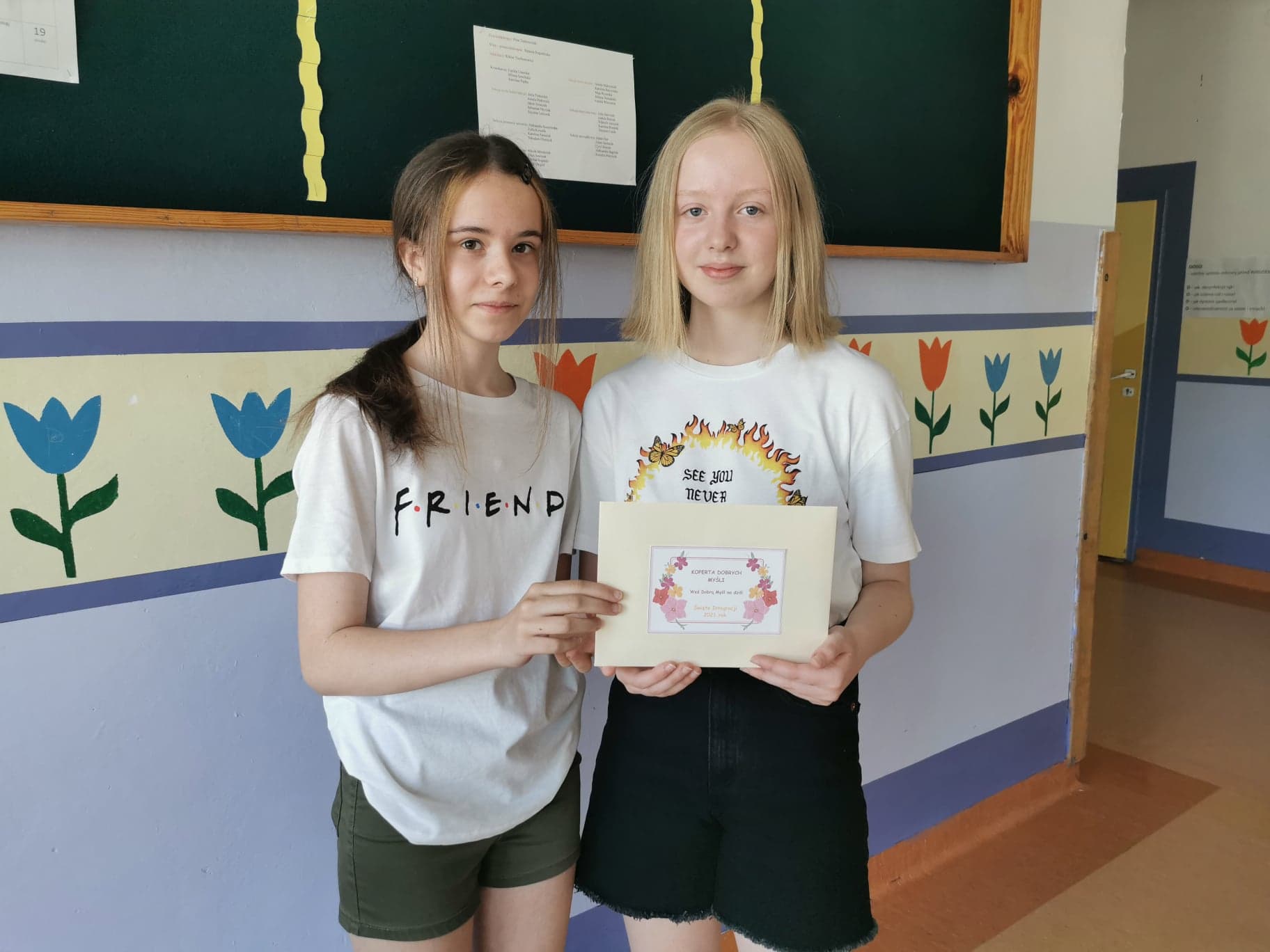 09.06.2021